Generational Differences in the Workplace
Dr. Lauren Lewis Cline
February 22, 2022
Overview
Part 1: Generations in the Workplace
Part 2: Generational Differences
Part 3: Considerations for Practice
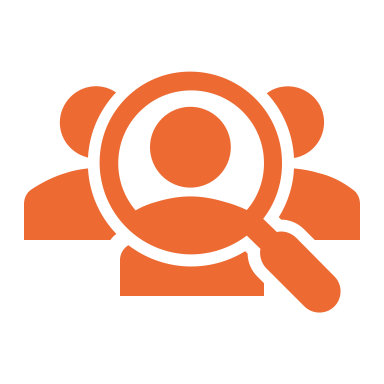 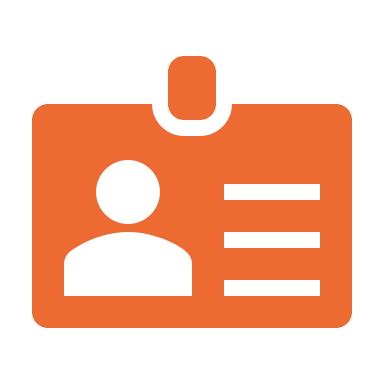 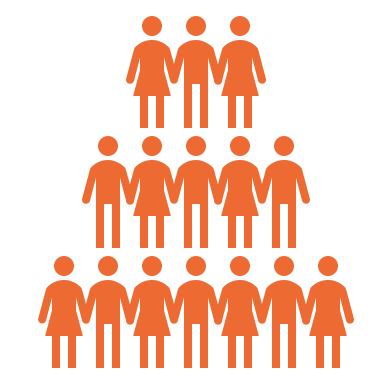 Leading a More Diverse Workforce
The workforce has diversified over the past several decades
Assumption that major differences between generations causes workplace conflict and dissatisfaction (King et al., 2011)
Top 2022 Workforce Trends                               (Emeritus, December 2021; Forbes, January 2022)
Employee retention
Remote and hybrid work
A focus on skills over jobs
Soft {power} skill development
Emphasis on continued employee growth
Match of company and personal values
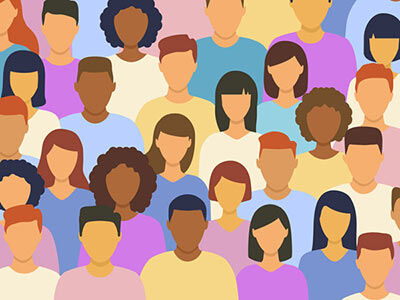 https://executive.mit.edu/course/leading-a-diverse-workforce/a056g00000URaafAAD.html
Generations in the Workplace
Generations in the Workplace
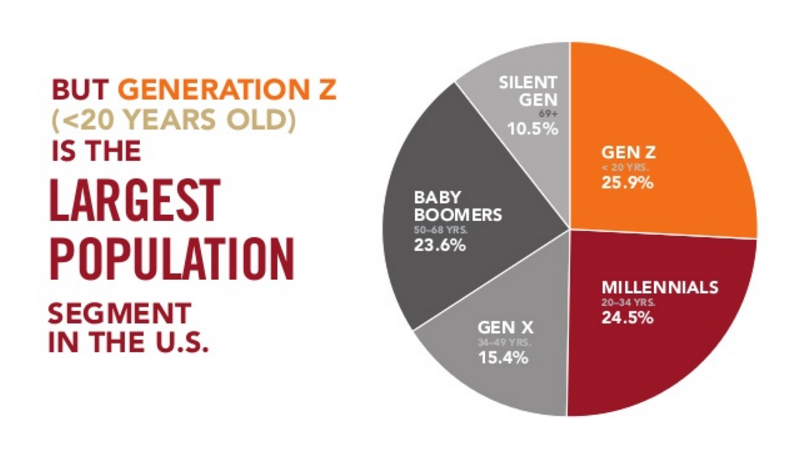 Generations in the Workplace
https://geoffdeweaver.com/fortune-500s-must-align-core-values-culture-with-todays-demographics/
Generational Differences
Generational Differences - Workplace
Generational Differences - Values
Focusing on Zoomers . . .
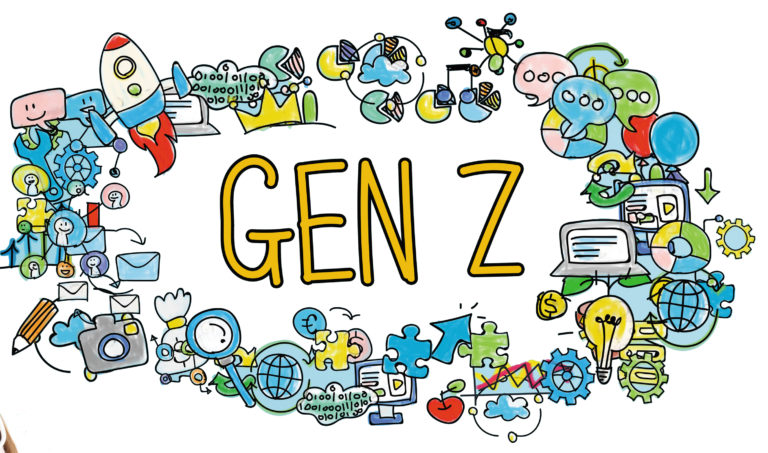 Key Traits of Generation Z:
Phigital
Hyper-custom
Realistic
FOMO (fear of missing out)
Weconomists
DIY (do it yourself)
Driven
(Stillman & Stillman, 2017)
https://personifycorp.com/blog/generation-z-the-big-picture
Focusing on Zoomers . . .
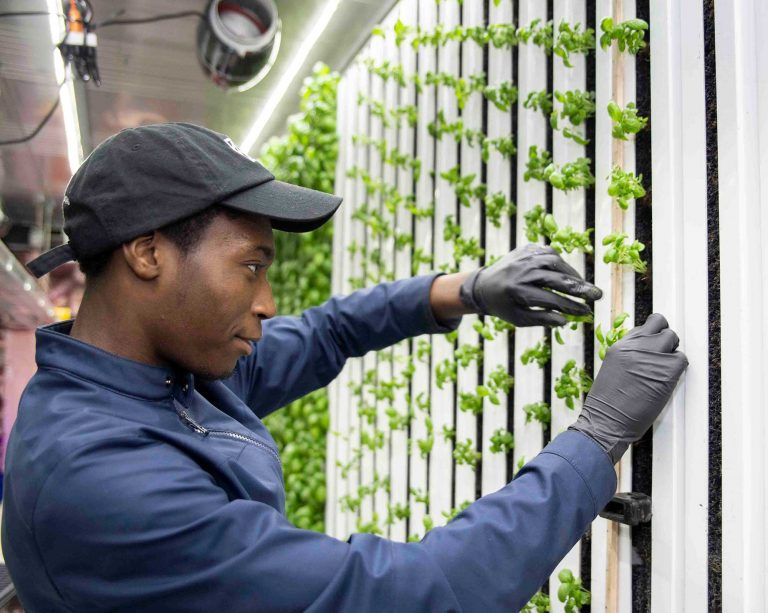 In the workplace, Gen Z is often:
More cautious
More independent
Competitive
Tech savvy
Expecting authenticity and feedback
Looking for how they can make a direct impact
Maintaining boundaries between professional and personal lives
Seeking new opportunities within organizations
Breaking boundaries, with emphasis on skills and character than professional appearance
https://www.agdaily.com/insights/leveraging-training-to-attract-the-next-generation-of-agriculture-workers/
Considerations for Practice
Things to think about . . .
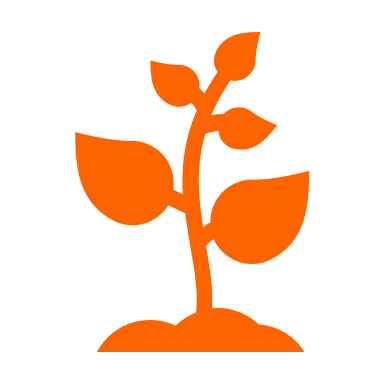 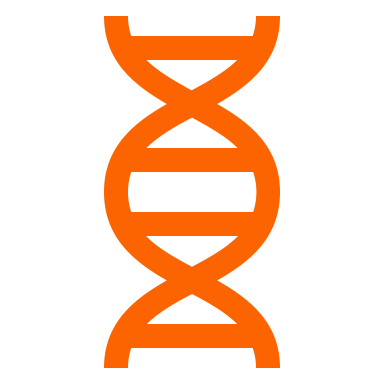 Recruiting Gen Z in agriculture:
Focus on culture: purpose and values
Highlight STEM
Emphasize opportunities to learn and grow
Provide go-to resources that are accessible
Establish feedback loops
Target communication skill development
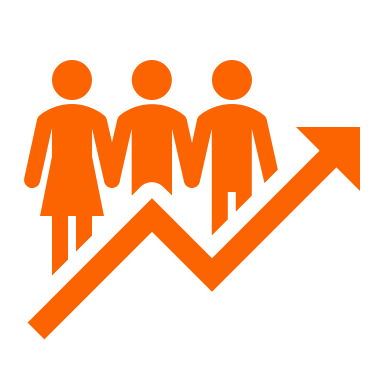 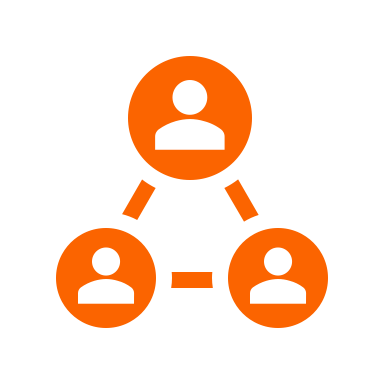 Things to think about . . .
Generations have more IN COMMON than we realize:
Personal values
Family
Integrity
Achievement
Love
Competence
Happiness 

The difference is how different generations ACT on these values, not the values themselves.
(Deal, 2007)
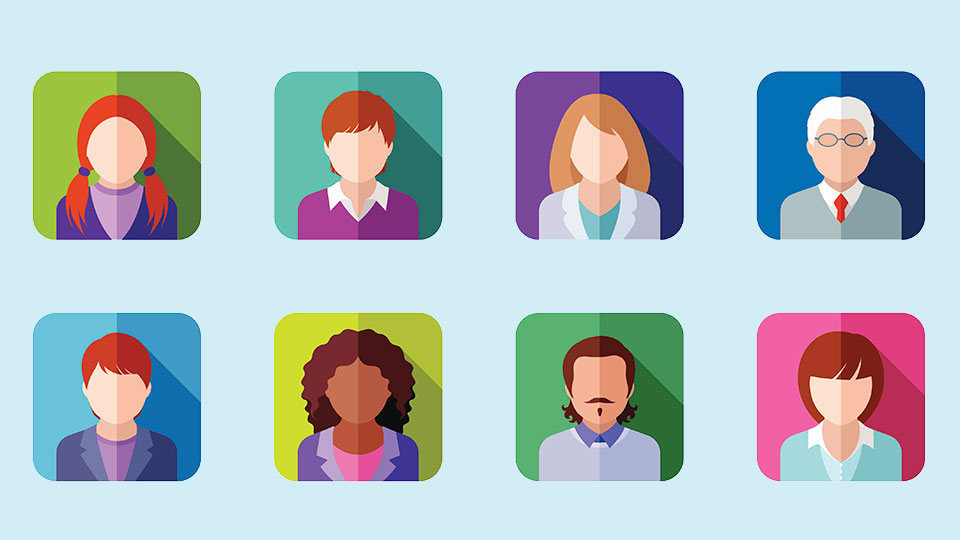 https://www.peoplemanagement.co.uk/voices/comment/how-manage-multigenerational-teams-working-from-home#gref
Things to think about . . .
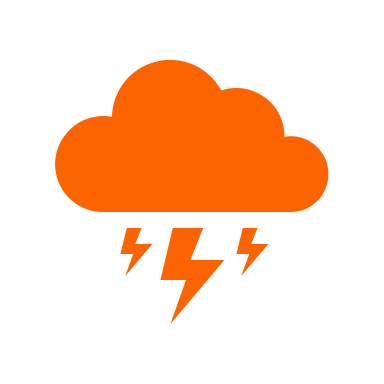 Generational conflict in the workplace is more likely due to issues of control, power, and authority than fundamental problems.

(King et al., 2011, p. 28)
Things to think about . . .
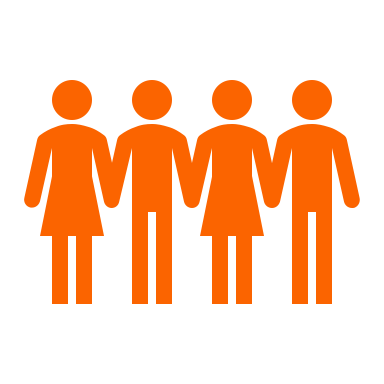 Benefits of multigenerational workplaces:
Increased empathy
Reverse mentoring
Diverse collaboration
Dr. Lauren Lewis Cline
Agricultural Leadership
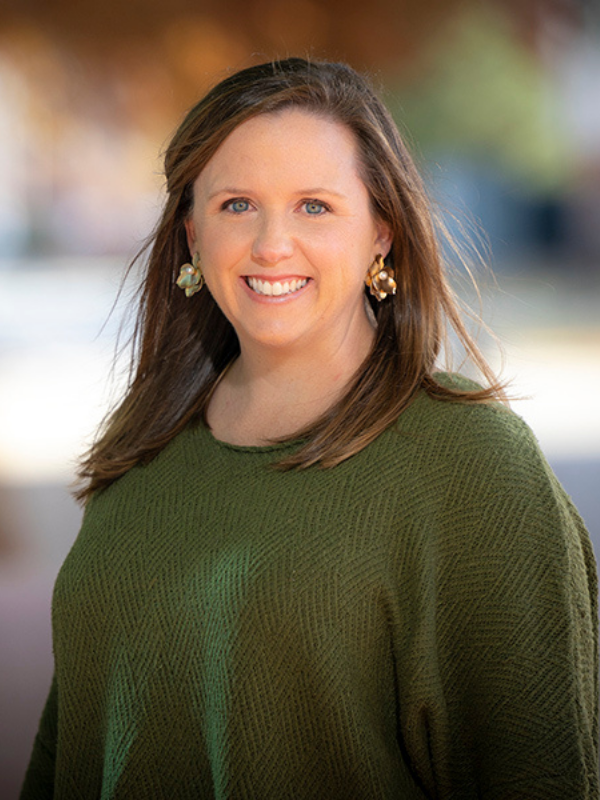 O | 405.744.8138
C | 863.557.1713
E | lauren.l.cline@okstate.edu
444 Agriculture Hall
Stillwater, OK 74078

aged.okstate.edu
References
Culler, L. (May 2019). Generation Z is ready to clock in. Progressive Farmer. https://www.dtnpf.com/agriculture/web/ag/news/article/2019/05/31/generation-z-ready-clock-2
Emeritus Enterprise. (December 2021). 10 workplace trends to expect in 2022. Emeritus Blog. https://emeritus.org/blog/the-future-of-work-workplace-trends/
Gillespie, C. A. (2019). Generation Z in the workplace. Master’s thesis: Pepperdine University. 
Indeed. (October 2021). GenZ vs millennials in the workplace: What are the differences? https://www.indeed.com/career-advice/career-development/gen-z-vs-millennials?aceid=&gclid=Cj0KCQiAjc2QBhDgARIsAMc3SqQbGwBJo4-HICkUP6kwpQbgNvE0oKX_xJQpDdir7XZvxeO2C1uP8-4aAssYEALw_wcB
Janssen, D., & Carradini, S.(2021). Generation Z workplace communication habits and expectations. IEEE Transactions on Professional Communication, 64(2), 137–153. https://doi.org/10.1109/TPC.2021.3069288
King, S. N., Altman, D. G., & Lee, R. J. (2011). Discovering the Leader in You (new and revised). Jossey-Bass. 
Meister, J. (2002, January). Top ten HR trends for the 2022 workplace. Forbes Magazine. https://www.forbes.com/sites/jeannemeister/2022/01/05/top-ten-hr-trends-for-the-2022-workplace/?sh=6bc4ad0d3006
Stillman, D., & Stillman, J. (2017). Gen Z @ work: How the next generation is transforming the workplace (1st ed). Harper Business.